Fonds France Truffaut (ARC-P TRU-F)
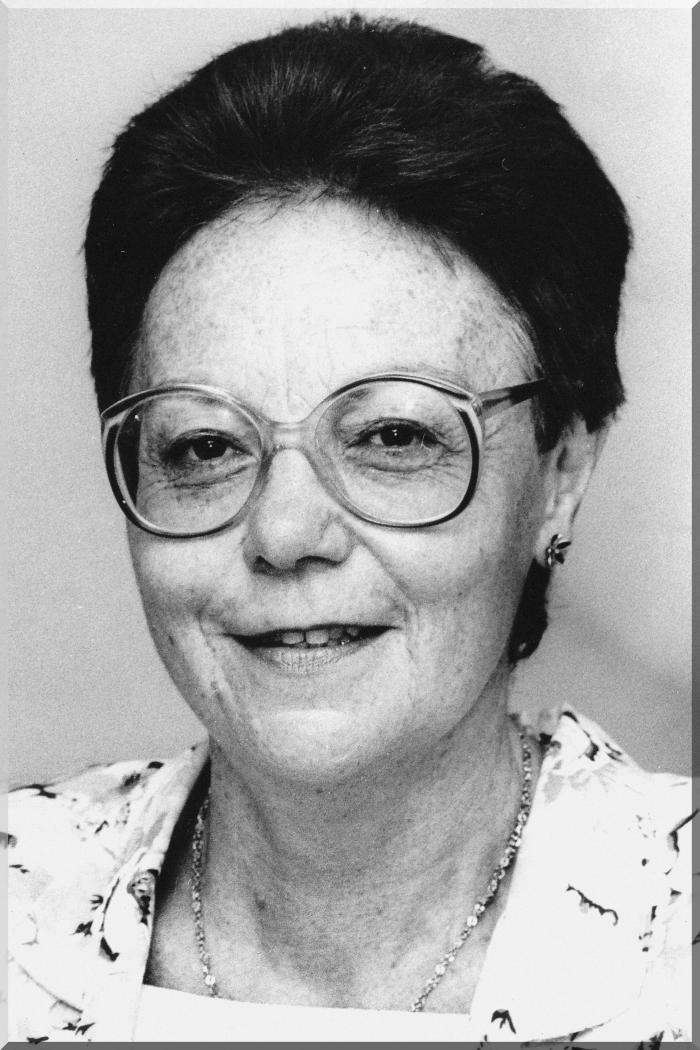 July 6 2009 at 3:07:01
Le 1er mai c'est aussi l'affaire des jeunes (ARC-C AFF MAI 0046)
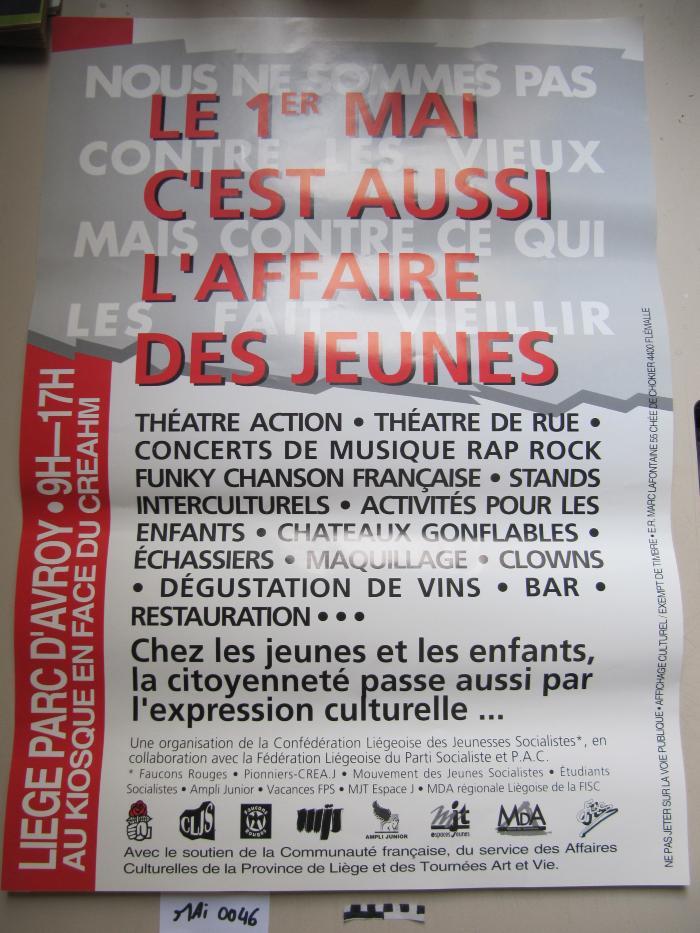 1er mai à Liège : manifestation (ARC-C AFF MAI 0044)
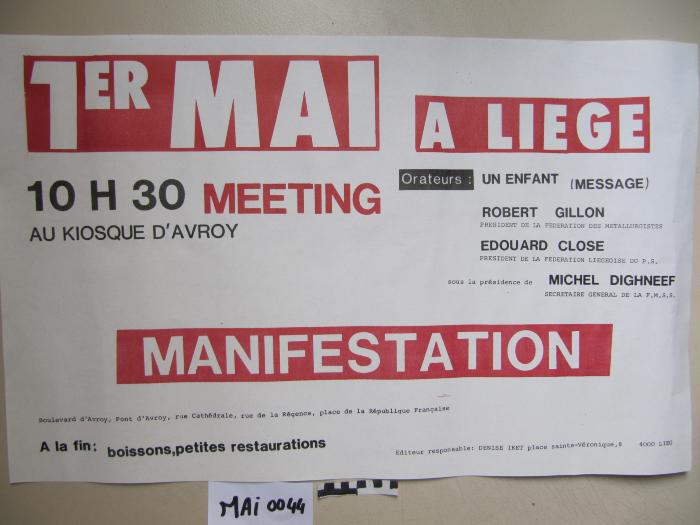 Fonds Denise Iket (4153215)
February 4 2016 at 3:02:16
Socio-économie (3788065)
April 15 2015 at 2:04:23
L'immigration (3787067)
April 15 2015 at 9:04:46
Les Femmes prévoyantes socialistes (3786785)
April 14 2015 at 4:04:13
Les femmes (3786765)
April 14 2015 at 4:04:22
La famille (3786746)
April 14 2015 at 4:04:13
Les sectes (3786745)
April 14 2015 at 4:04
L'enfance (3786466)
April 14 2015 at 3:04:57
L'éducation (3786107)
April 14 2015 at 3:04:24
L'avortement (3785665)
April 14 2015 at 2:04:44
L'adolescence (3785345)
April 14 2015 at 12:04:08
Collection dossiers documentaires (3785045)
April 14 2015 at 11:04:34
Déclaration consignant les dépenses électorales engagées par les candidats en prévision des élections pour les Chambres législatives fédérales, le Parlement européen ou les conseils de Région et de Communauté (3754466)
March 26 2015 at 4:03:52
Les activités de la Cour de justice et du tribunal de première instance des communautés Européennes : semaine du 7 au 18 avril 1997 n° 11/97 (3753707)
March 26 2015 at 3:03:09
Revue de presse du 5-7/ 04/1997 (3753626)
March 26 2015 at 3:03:52
Drapeaux "Mutuelle les Prolétaires Hutois" (3752705)
March 26 2015 at 12:03:43
Drapeaux "Prolétaire Hutois" (3752686)
March 26 2015 at 12:03:03
Dossiers documentaires (3666586)
February 12 2015 at 4:02:18
Histoire illustrée de la guerre de 1914 (3580730)
December 9 2014 at 2:12:22
Guerre civile d'Espagne 1936-1939 :  la solidarité des socialistes (P.O.B) liégeois : hébergement à Liège des enfants - Los niños de la guerra -des différents régions d'Espagne de 1937 à 1939 (3574985)
December 4 2014 at 10:12:02
Gendre & Klasse in de 20e Eeuw : Sexe & classe au 20e siècle : Gender & class in the 20th Century (3574889)
December 4 2014 at 10:12:03
Fonds Jean-Claude Peeters (3562446)
November 19 2014 at 11:11:54
Le Grand Liège (3349875)
July 10 2014 at 4:07:28
Port autonome et Canal Albert (3349874)
July 10 2014 at 4:07:41
Monument Tchantchès (3328046)
July 2 2014 at 2:07:02
Portraits et hommages (3327105)
July 2 2014 at 11:07:24
Parcours militaire (3326286)
July 2 2014 at 10:07:58
Essor et développement de Liège et sa région (3323426)
July 1 2014 at 11:07:04
Repères biographiques et portraits (3323425)
July 1 2014 at 11:07:37
Périodiques (2917765)
December 20 2013 at 11:12:39
Le bal des empires : les dessous du capitalisme belge (2913546)
December 18 2013 at 12:12:06
Les dossiers noirs de la Belgique (2908505)
December 17 2013 at 9:12:11
Not by Chance : A History of the International Cooperative and Mutual Insurance Federation (2908365)
December 17 2013 at 9:12:08
DVD (2773765)
October 9 2013 at 6:10:27
Fonds Léon Merlot  (2531726)
May 30 2013 at 4:05:12
VHS (2463087)
April 25 2013 at 3:04:15
Réduction du temps de travail : utopie concrète pour la gauche (2063510)
November 27 2012 at 3:11:59
Tra populismo e bolscevismo : la costruzionz di una tradizione rivoluziobaria in URSS (1917-1941) : il fondo russo della Biblioteca Feltrinelli (2062207)
November 27 2012 at 11:11:33
Fonds de solidarité Truffaut-Delbrouck (1303499)
January 18 2012 at 9:01:34
Comité d'aide aux ex-prisonniers soviétiques (1303497)
January 18 2012 at 9:01:43
Correspondance « Le Monde du travail » concernant la libre pensée (1303467)
January 18 2012 at 9:01:26
L'exposition de l'eau : Liège - 1939 (1248386)
January 2 2012 at 9:01:11
Le rassemblement des progressistes : 1944-1976 (800685)
June 28 2011 at 10:06:49
Collection Dossiers biographiques (538106)
February 25 2011 at 10:02:16
Les conflits communautaires en Belgique (509390)
February 10 2011 at 1:02:03
Collection périodiques (449145)
January 10 2011 at 11:01:49
Fonds Paul Bolland (415264)
December 2 2010 at 3:12:20
Wallonie 1789-1958 : réalités nouvelles. Nouvelles architectures (413913)
November 26 2010 at 2:11:54
Fonds Robert Carabin (404429)
October 15 2010 at 11:10:50
L'affaire de Louvain : 1960-1968 (396305)
September 2 2010 at 10:09:28
Le pari wallon (396277)
September 2 2010 at 9:09:29
Collection Documents audiovisuels (340606)
March 17 2010 at 11:03:29
Fléron Magnée Retinne Romsée : les élections communales 1921-1976 : du suffrage universel aux fusions des communes (338256)
March 11 2010 at 11:03:27
L'éthique face au changement (313156)
December 2 2009 at 4:12:43
Fonds Georges Truffaut (269465)
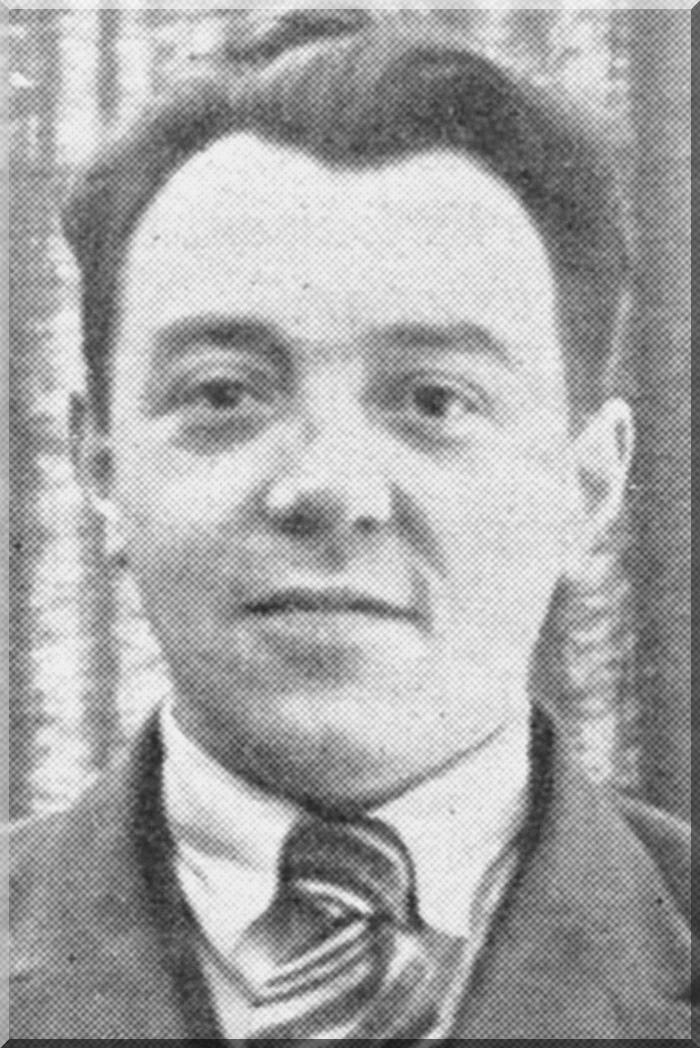 July 6 2009 at 3:07:01
Collection électorale (266699)
June 24 2009 at 4:06:16
Collection photos (265894)
June 18 2009 at 4:06:46
Collection gadgets et objets (265890)
June 18 2009 at 4:06:44
Exposition internationale de l'eau (Liège 1939) (265376)
June 17 2009 at 2:06:54
Immigration, diversité culturelle et démocratie : actes de la table ronde du 24 avril 1998 (212187)
April 30 2009 at 11:04:52
Fonds Lucien Carlier (1593)